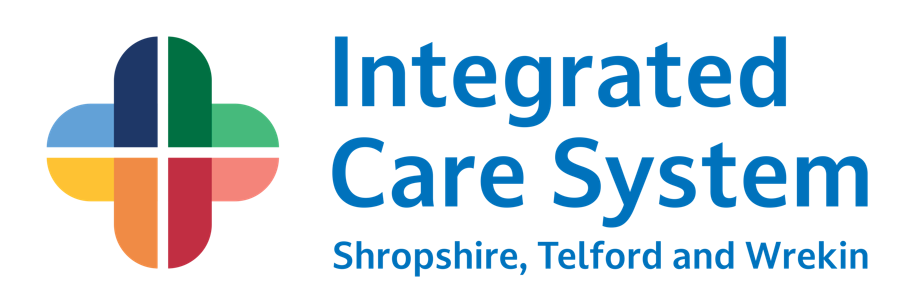 Cardiovascular Disease (CVD) High-level Recovery Strategy 2022/23 – 2023/24
January 2023
Tracey Jones, Deputy Director of Partnerships and Place
Alexandra Mace, Project Manager for Prevention and Health Inequalities
Introduction  and Background                 2

The National Picture                                  3

Local Intelligence                                  4 – 10 
Local context
Size of the Prize - BP Optimisation
Atrial Fibrillation
Hypertension
Cholesterol
Heart Failure
Cardiology Outpatients

Patient Engagement                                   11
What are we doing well
Population feedback

Current Programmes of Work                  12
 
Our Top Priorities                               13 – 16
National Recovery Objectives
Local Priority Objectives
Comms. And Engagement

Governance                                                  17

Summary and Next Steps	   18

Appendices                                          19 – 26
Introduction and Background
Cardiovascular Disease (CVD) is the cause of a quarter of all deaths in the UK, and the largest cause of premature mortality in deprived areas. This is the single biggest area where the NHS can save lives over the next 10 years. This document sets out the current context behind health outcomes related to CVD in STW and identifies key priorities to recover and improve those outcomes, in line with the ambitions set out in the NHS Long Term Plan:



STWs CVD Recovery Strategy further takes into account the high-impact objectives identified by the National CVD Prevention Recovery Plan 2023/24, to restore detection, monitoring and treatment of high-risk conditions. These are:
To prevent 150,000 heart attacks, strokes and dementia cases in the next 10 years. 
To reduce the gap in avoidable CVD deaths between the most and least deprived areas for every year by 2029.
Monitoring and targeting unwarranted variation in care and outcomes.
System leadership to co-ordinate action to drive CVD recovery. 
Supporting general practice to recover the management of key risk factors in atrial fibrillation, hypertension, and hypercholesteremia.
Accelerating making every contact count (MECC) interventions such as commissioning non-NHS providers, high street pharmacies and vaccination centres to undertake BP checks.
In addition to considering priorities for prevention, NHS England (NHSE) has asked healthcare systems to ensure their CVD Recovery Strategy references local priorities for Cardiac and Stroke improvement. Three priorities for each area have been requested. At the time of producing this initial plan, STW is in the early stages of initiating system-wide transformation programmes for Cardiology and Stroke. As such, high-level priorities have not yet been locally agreed for all areas. It is the intention that these will be developed over the coming weeks.
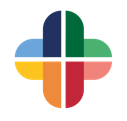 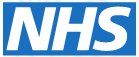 2
The National Picture
Cardiovascular disease (CVD) is a general term for conditions affecting the heart or blood vessels. CVD includes all heart and circulatory diseases, including coronary heart disease, angina, heart attack, congenital heart disease, hypertension, stroke and vascular dementia.
https://www.england.nhs.uk/ourwork/clinical-policy/cvd/
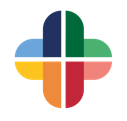 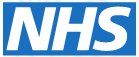 3
Local Context
Shropshire, Telford & Wrekin (STW) has an approximate population of 500,000 across two distinct geographical areas:
Telford & Wrekin – a predominantly urban area with significant areas of deprivation. 
Shropshire – a predominantly rural area which has less deprivation (defined by the Core20) but a significant rural and older population (rurality has been locally considered as a PLUS factor).
Around 66,000 of those people are living with heart and circulatory diseases. These heart and circulatory diseases cause 110 deaths each month in Shropshire Telford and Wrekin.  Around 81,000 people in Shropshire Telford and Wrekin have been diagnosed with high blood pressure and 13,000 with Atrial Fibrillation.
Locally, CVD mortality contributes 48.3% within Shropshire, and 51.3% within Telford & Wrekin to inequality in life expectancy, making it the largest contributing factor.
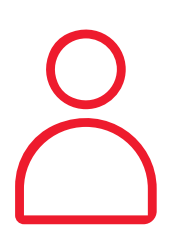 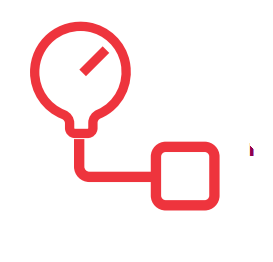 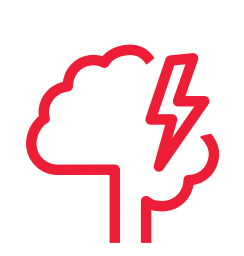 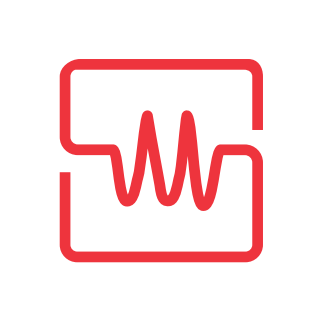 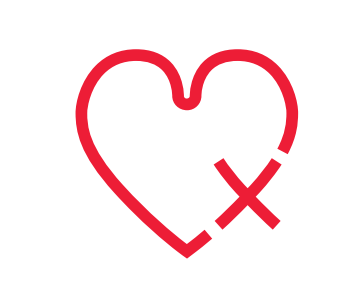 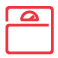 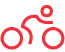 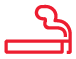 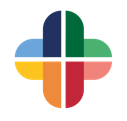 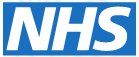 4
https://www.bhf.org.uk/what-we-do/our-research/heart-statistics/local-statistics
Local Context
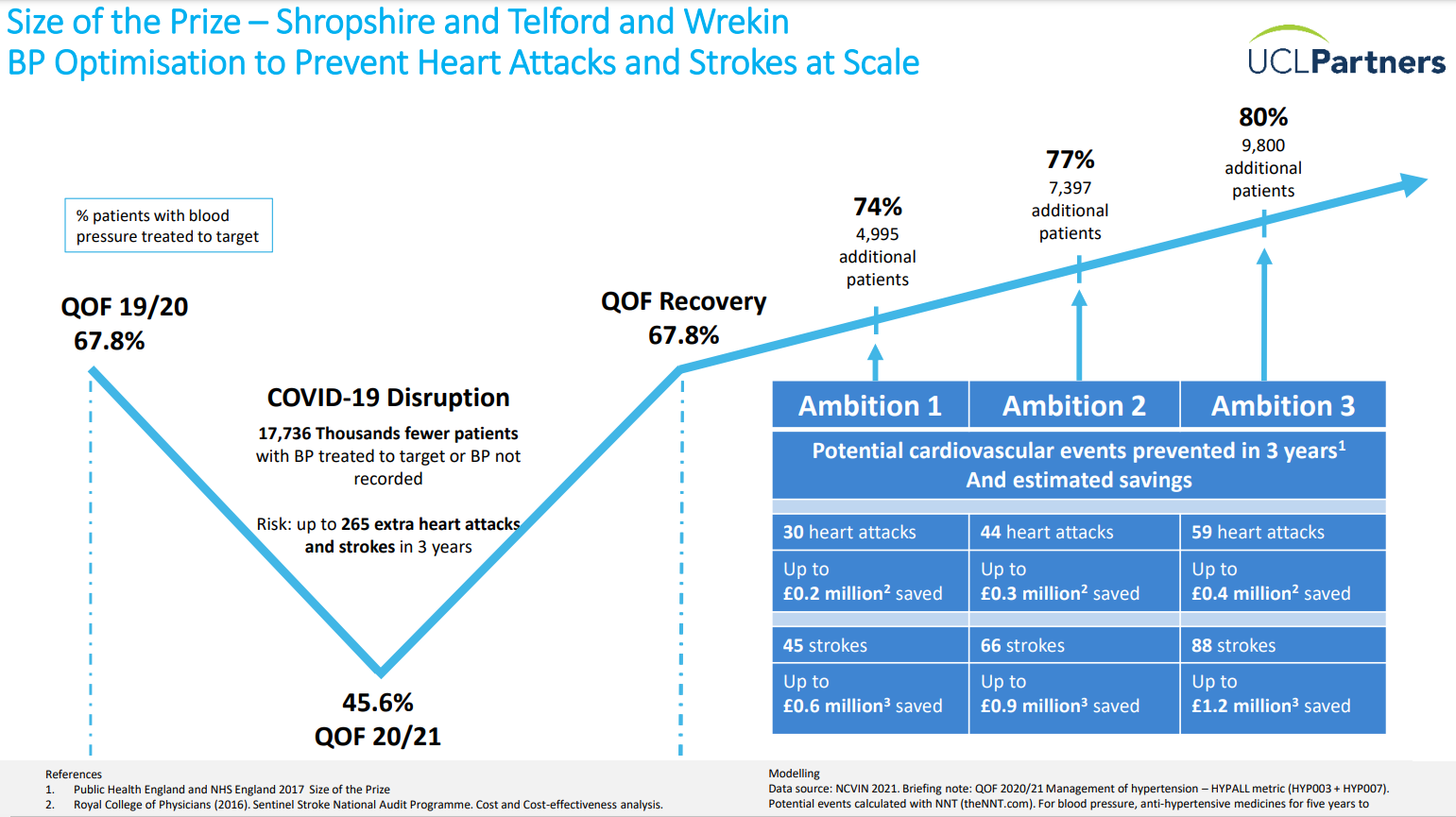 The Covid-19 Pandemic had a significant impact on the availability of healthcare services. This impact was seen nationally and as a result, the number of patients with known high blood pressure being treated to (NICE specified) targets reduced.

UCLPartners undertook a data modelling exercise to quantify this impact, and the subsequent QOF recovery required to improve healthcare outcomes and save costs.

This graph shows us that if 77% of patients with high blood pressure are treated to target, this would prevent 44 heart attacks, 66 strokes and up to a combined 1.2 million GBP.
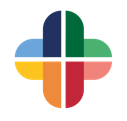 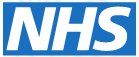 5
https://uclpartners.com/project/size-of-the-prize-for-preventing-heart-attacks-and-strokes-at-scale/
Local Data – Atrial Fibrillation
The Local Picture
The National Ambition
The diagnosed prevalence of AF in Shropshire was 2.9% against the estimated prevalence of 3.5%, and in T&W the prevalence was 1.9% against an estimate of 2.4% Estimates suggest there could be an additional 1875 people with undiagnosed AF in Shropshire and 925 in T&W. Cardiovascular Disease - OHID (phe.org.uk)
Atrial fibrillation (AF) is a heart rhythm disorder which can increase stroke risk. The condition can be asymptomatic but early identification and management can reduce the risk of stroke.
The national ambition is to increase the detection of AF to 85% of the expected number by 2029 – data for 2019/20 shows 82.6% detection (against an England value of 82.2%) with detection ranging across PCNs from 77.8% (Newport PCN) to 85.9%  (Teldoc PCN) and across individual practices from 49.5% to 95.8%
The treatment target of 90% of high-risk patients with AF being anticoagulated by 2029, was achieved for 86.1% of the population in 2019/20 (lower than England at 87.3%). 
These charts show differences in achievement  across segments.
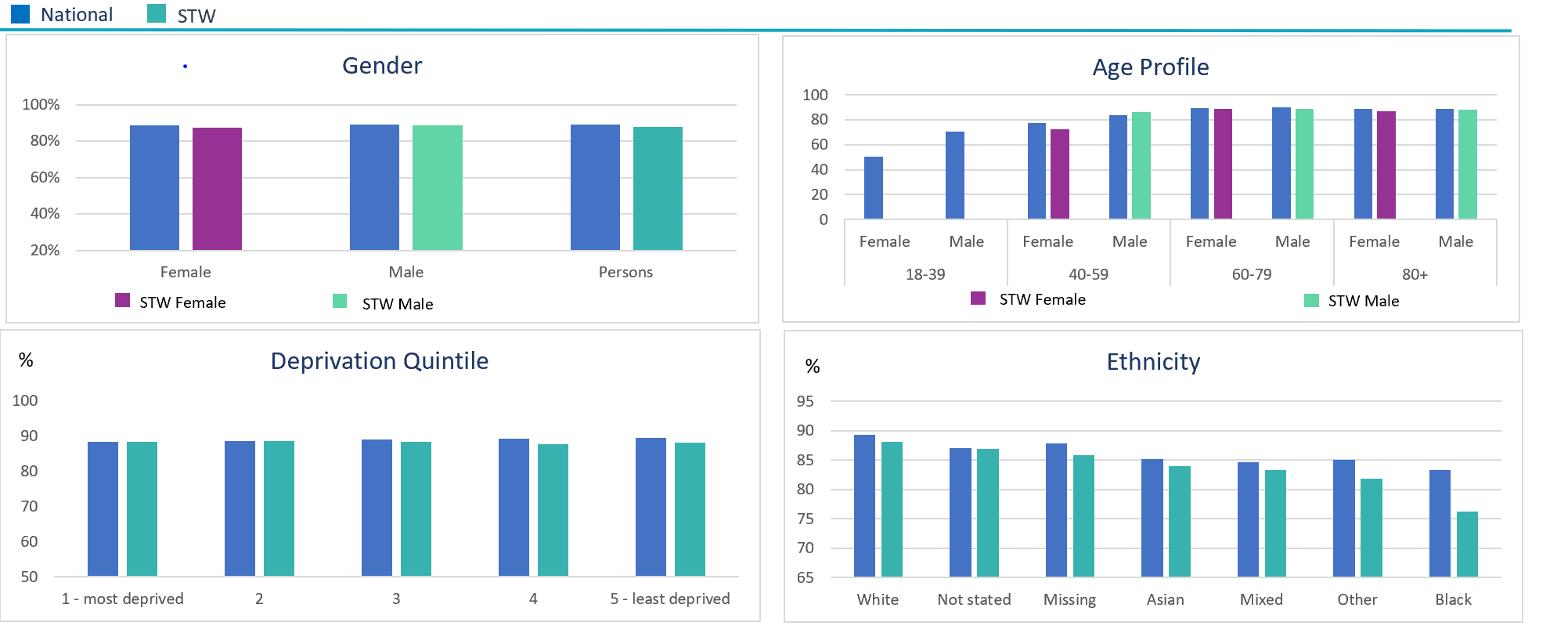 https://fingertips.phe.org.uk/static-reports/cardiovascular-disease-prevention/E54000011.pdf
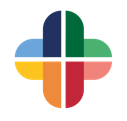 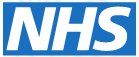 6
Local Data – Hypertension
The Local Picture
The National Ambition
The 2023/24 planning guidance has set a target to increase the percentage of patients with hypertension treated to NICE guidance to 77% by March 2024. The latest data from CVD PREVENT (seen in the graph below) shows below for all ages groups.
In 2019/20, 65.8% of the expected number were diagnosed across ST&W, with an estimated 16,330 undiagnosed; 11,370 undiagnosed in Shropshire and 4,960 undiagnosed in T&W. Across individual practices the range is from 56.2% of expected cases diagnosed up to 97.9%.
Hypertension (also known as high blood pressure), can lead to serious and potentially life-threatening health conditions if left unchecked. This includes heart disease or failure, stroke, kidney disease and vascular dementia.
Current achievement: Under 75s
Current achievement: All ages
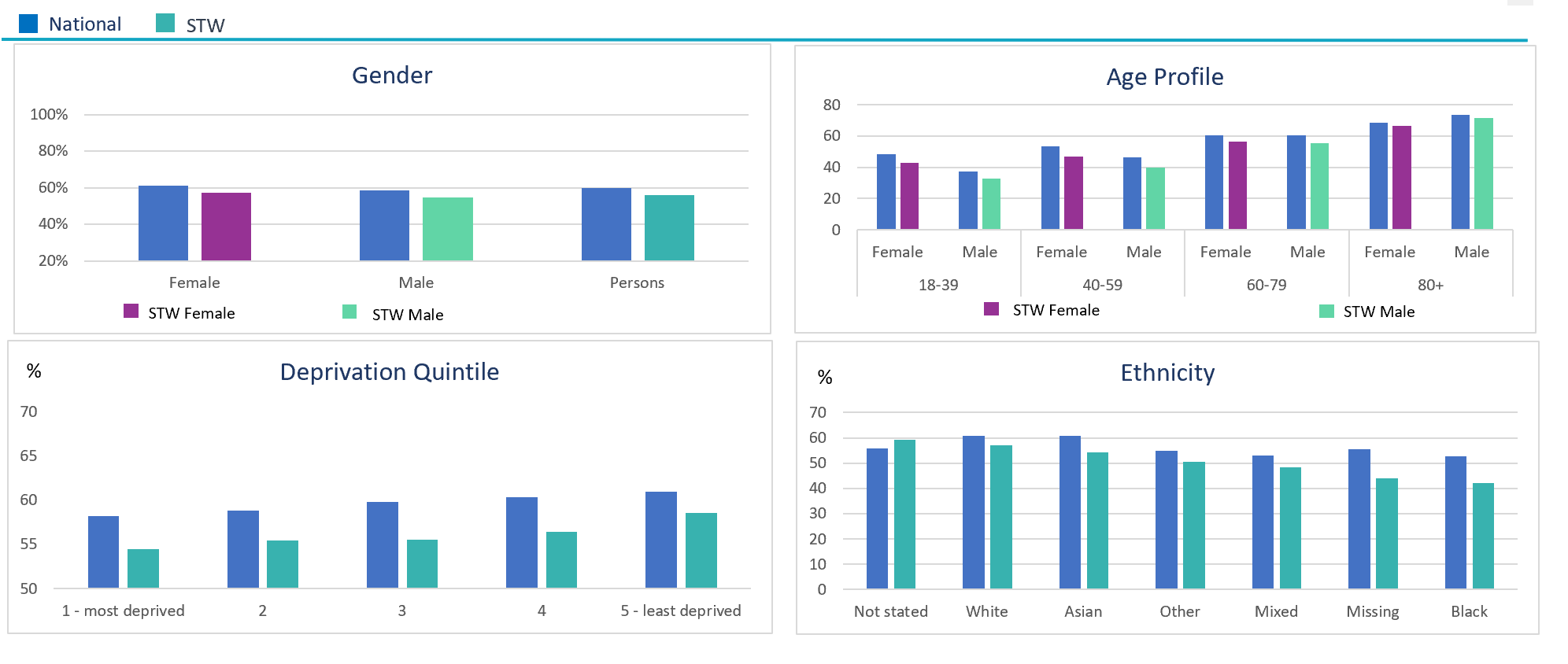 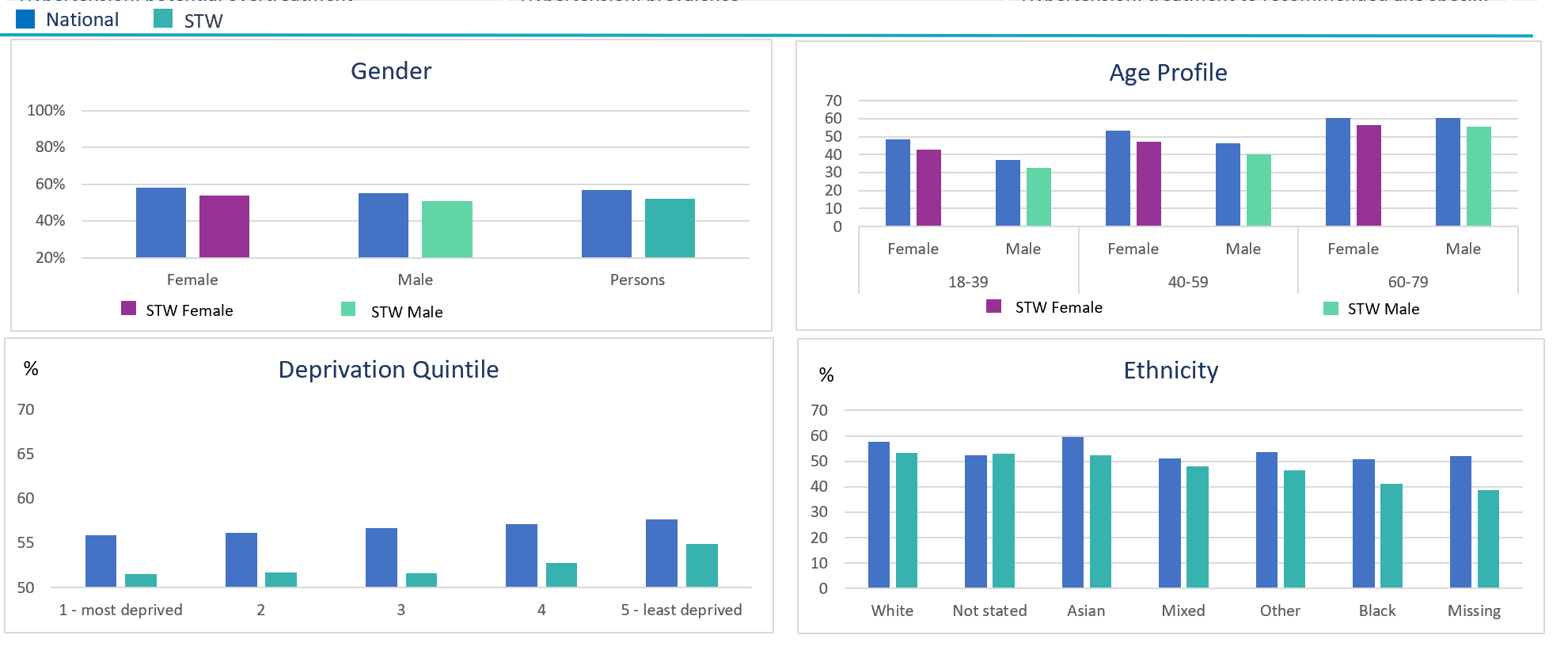 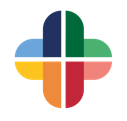 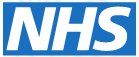 7
Local Data – High Cholesterol and Lipid Management
The Local Picture
The National Ambition
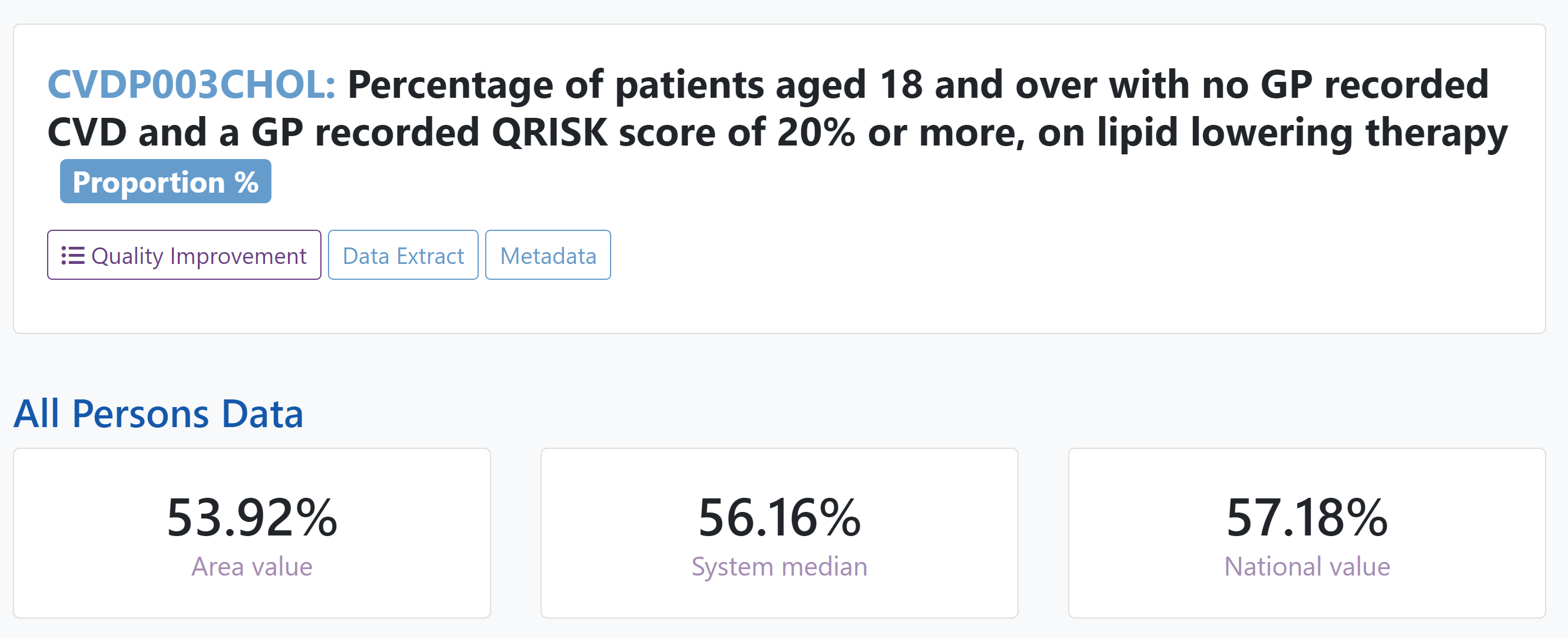 Cholesterol is produced by the liver to keep the cells in our bodies health. Excess cholesterol can increase the risk of heart attack or stroke. 

Lipid lowering therapy with high-intensity statins is a clinically effective treatment option for the primary prevention of CVD (reducing the risk of first CVD events).
In the 2023/24 planning guidance there is a target to Increase the percentage of patients aged between 25 and 84 years with a CVD risk score greater than 20 percent on lipid lowering therapies to 60%.
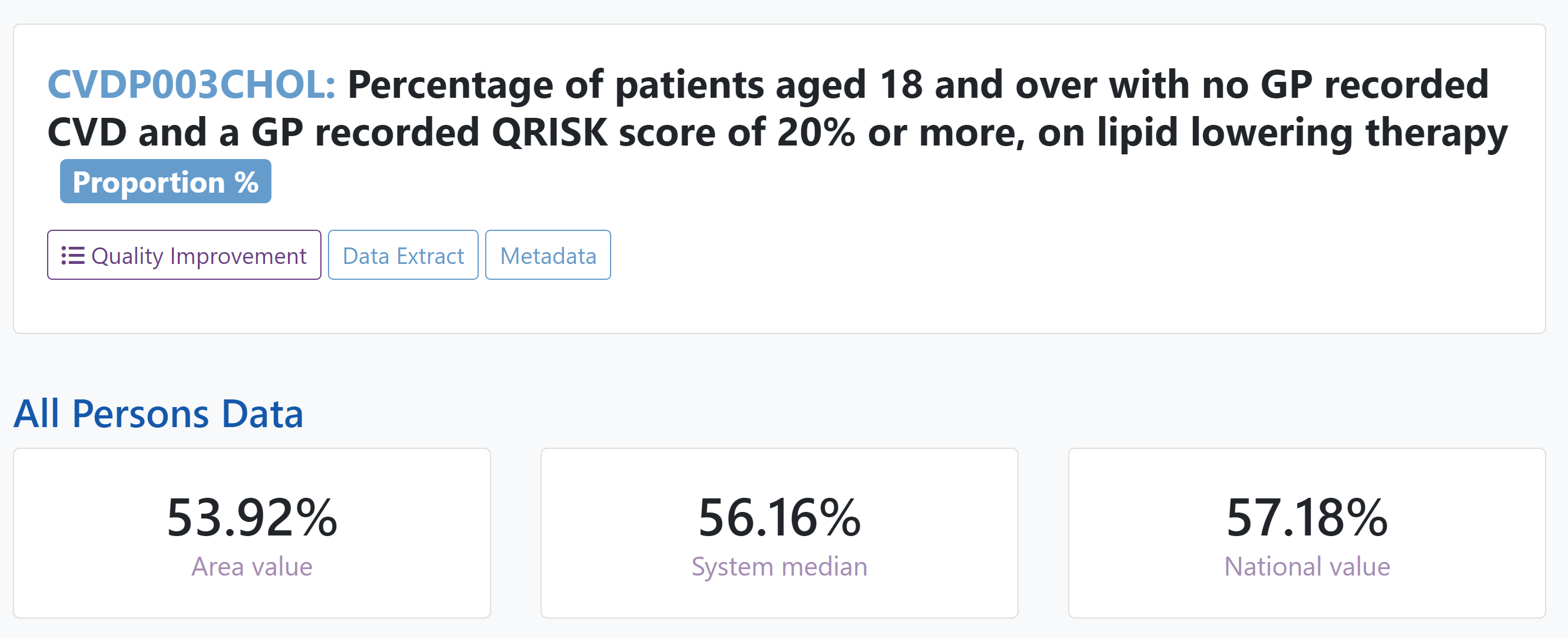 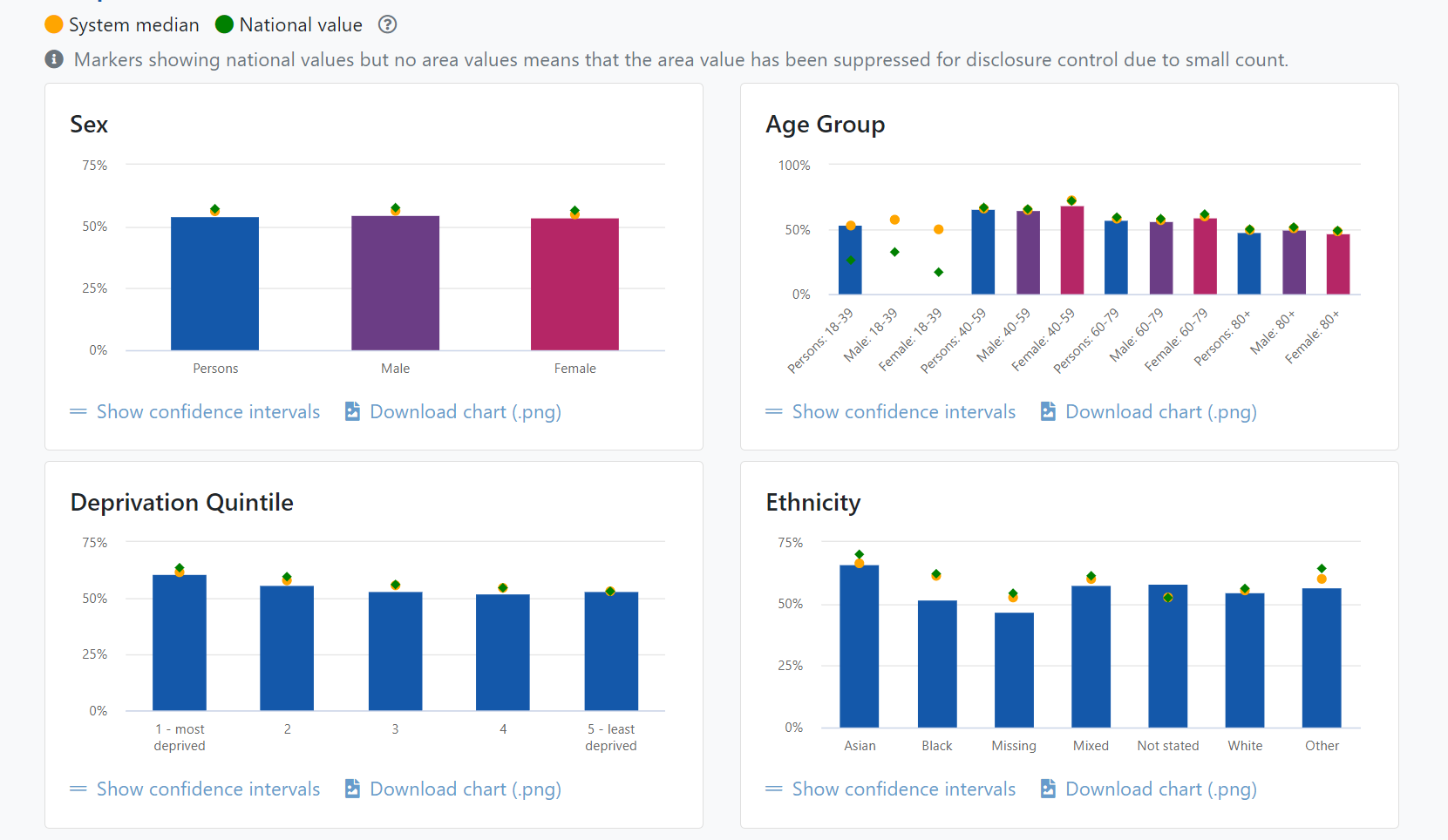 This data provides a breakdown of STWs current achievement for lipid lowering therapies in primary prevention.
Based on the 2023/24 Operational and Planning Guidance, this is below target. 
This chart show differences in achievement across segments.
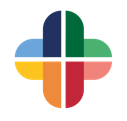 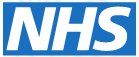 8
Local Data – Heart Failure
The Local Picture
The National Ambition
Heart failure is a condition where your heart can’t pump blood around your body as well as it should. It doesn’t mean your heart has stopped working but you may need support to help it work better. 

Causes for heart failure include, but are not limited to heart attacks, high blood pressure, congenital heart conditions, heart valve disease and consuming too much alcohol.
In STW, almost half of our practice populations have heart failure prevalence higher than the national average.

Data highlights that one of the greatest concerns is the number of Heart Failure presentations in acute settings. Both local hospital sites see a higher percentage of Heart Failure admissions as cardiology inpatients compared to the regional average of 48%.
The NHS Long Term Plan specifically references that people with heart failure and heart valve disease will be better supported by multi-disciplinary teams as part of primary care networks.
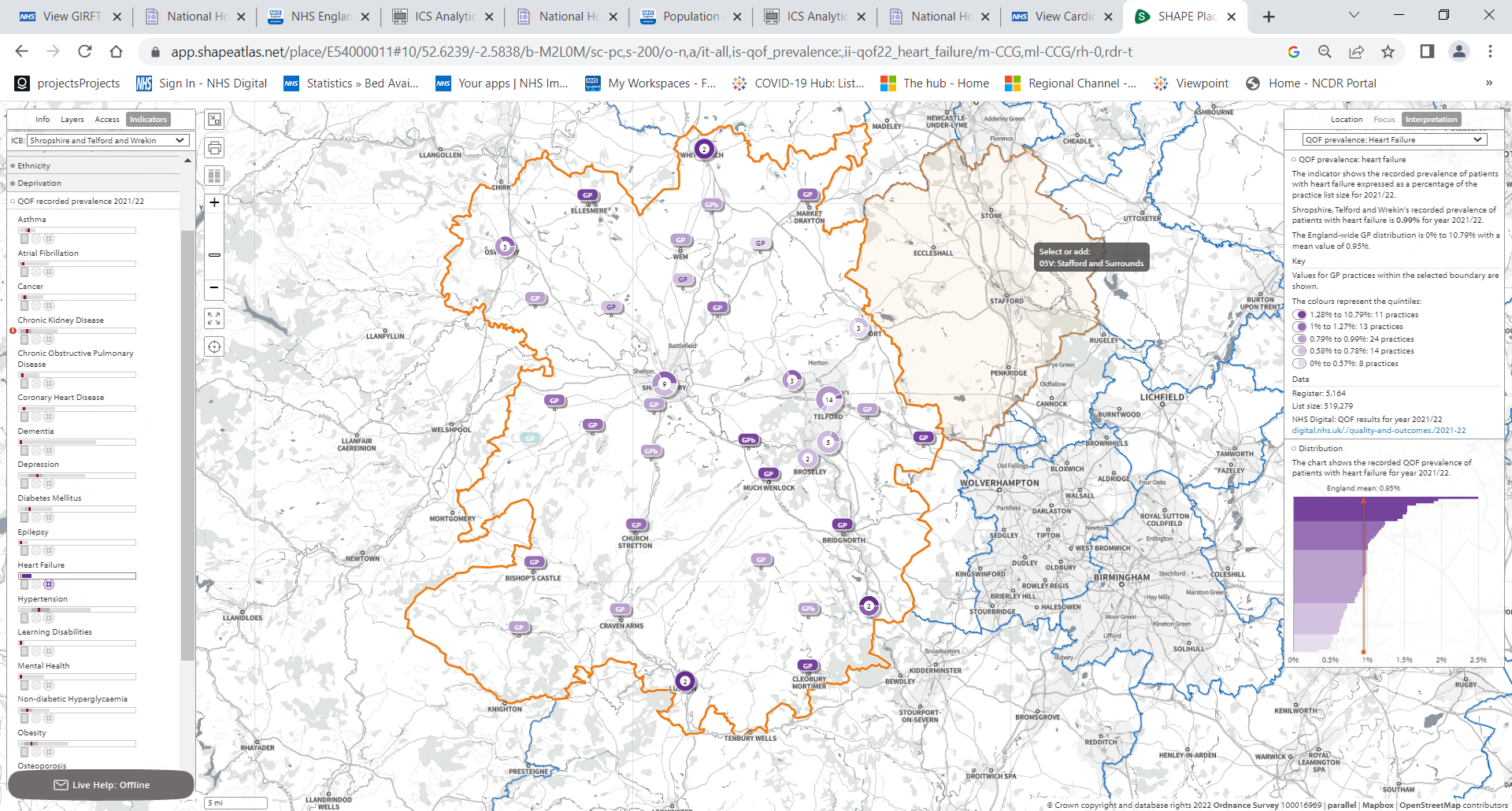 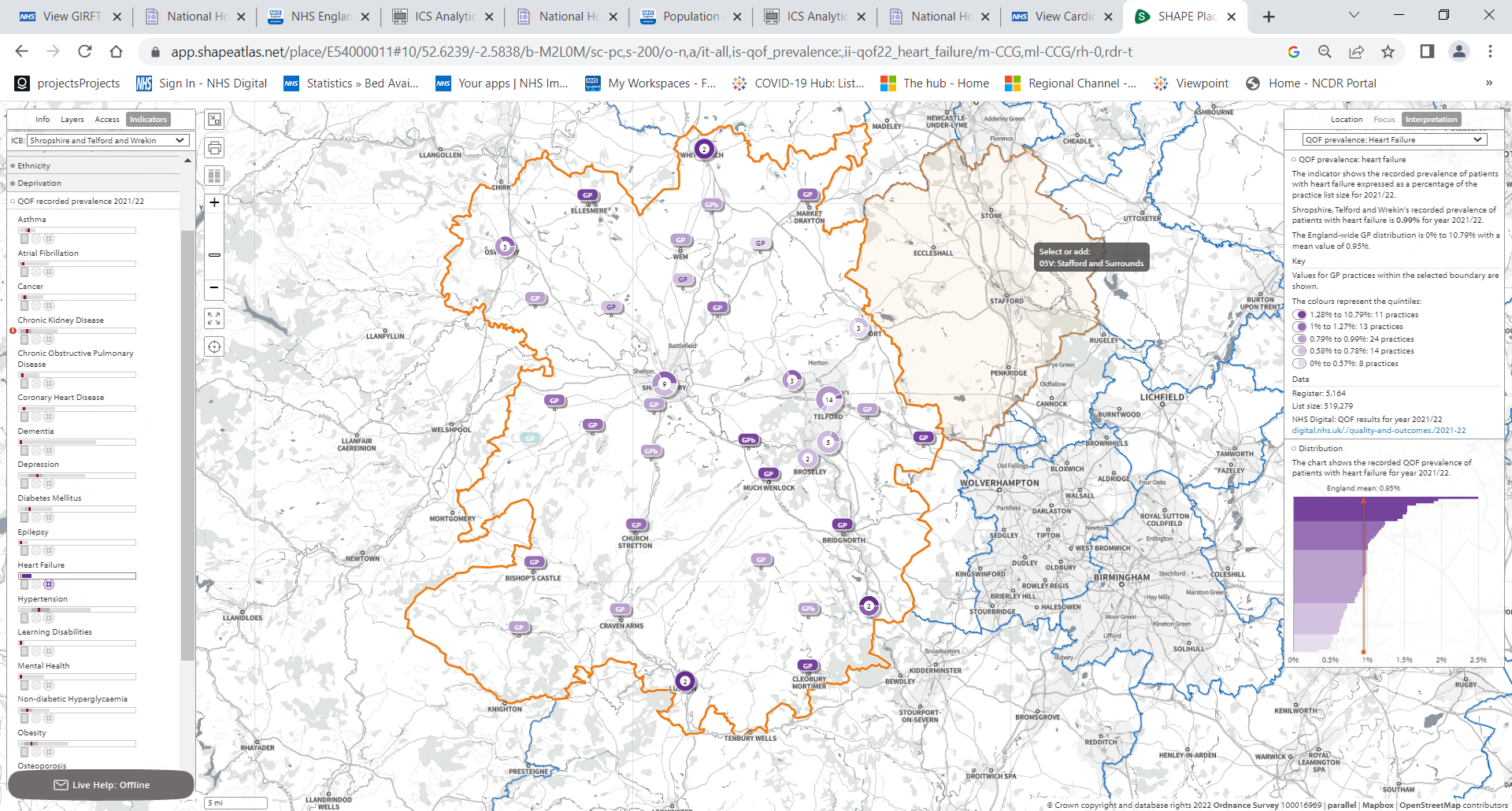 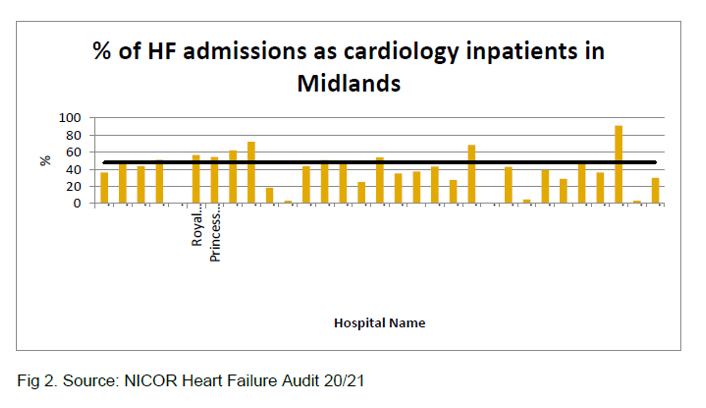 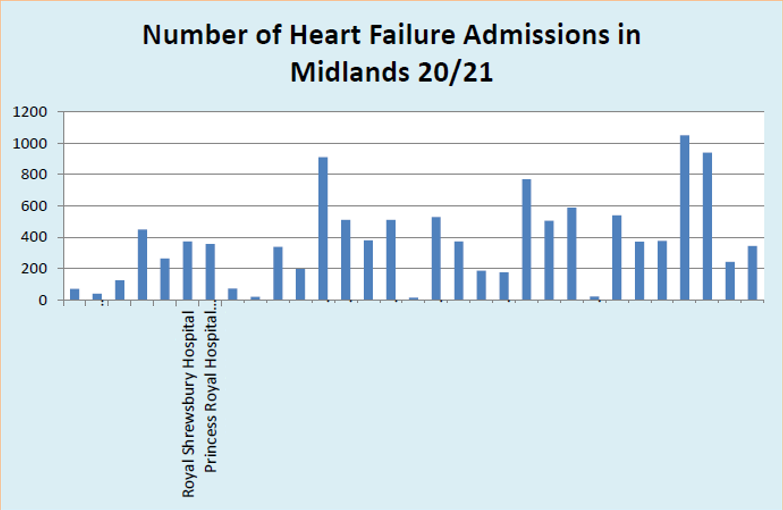 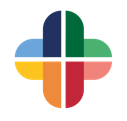 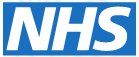 9
Local Data – Cardiology Outpatients
The Local Picture
The National Ambition
The 2023/24 Planning Guidance highlights the priority to deliver an appropriate reduction in outpatient follow-up (OPFU) in line with the national ambition to reduce OPFU activity by 25% against the 2019/20 baseline by March 2024. 

There is a further commitment as part of the NHSE Outpatient Transformation Programme to give patients greater control and convenience in their appointments by offering telephone or video consultations, empowering people to book their own follow-up care, and working with GPs to avoid the need for an onward referral where possible.
Cardiology is a broad specialty covering a number of different conditions and sub-specialties within hospital services.

Care provided by cardiology teams includes treating heart rhythms using interventions; the use of devices such as implantable cardioverter defibrillators (ICD) to treat abnormally fast or life-threatening heart rhythms; services to treat people with inherited cardiac conditions (ICCs) and adult congenital heart disease (ACHD) services.
National data currently shows that STW is an outlier for the number of Cardiology Outpatient appointments, both in total and those provided virtually. Local data shows that the % of total cardiology outpatient appointments in STW is lower than the regional and national %:
Shropshire, Telford & Wrekin 19.2%
Regional peers 27.2%
Nationally 26.3%
Improvements to outpatient pathways will be made in line with CPIP, GIRFT and the NHSE Outpatient Transformation Programme.
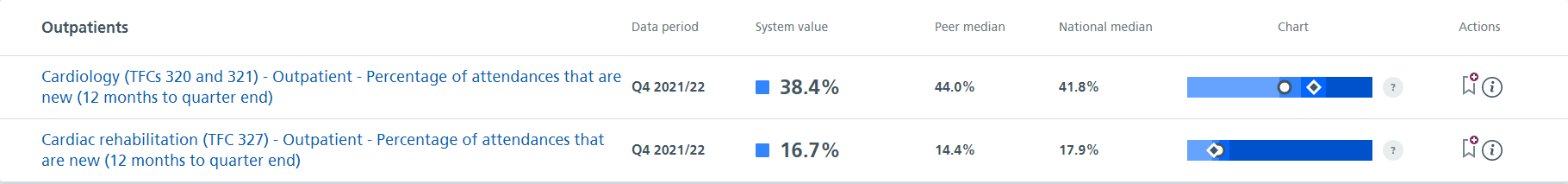 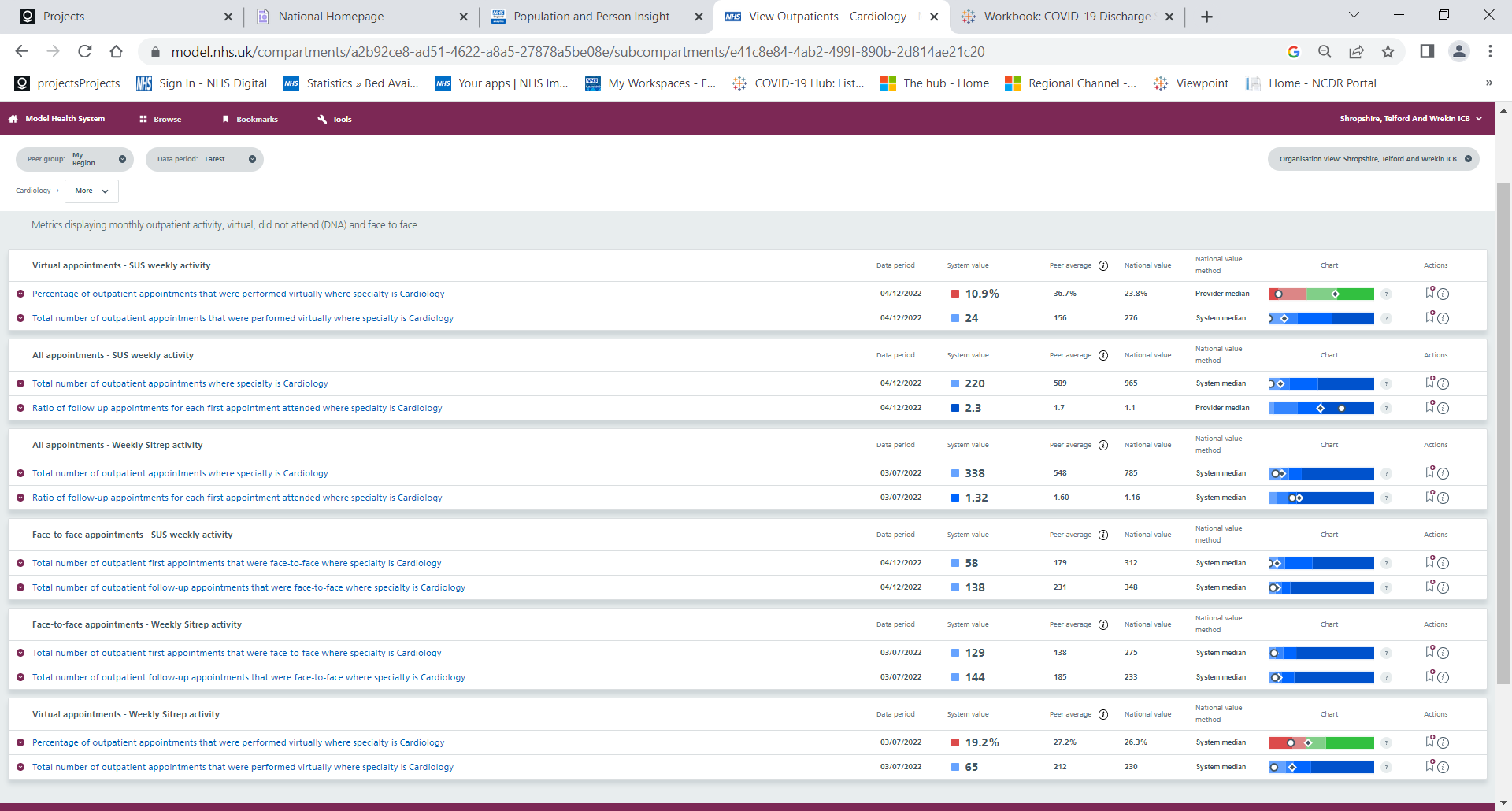 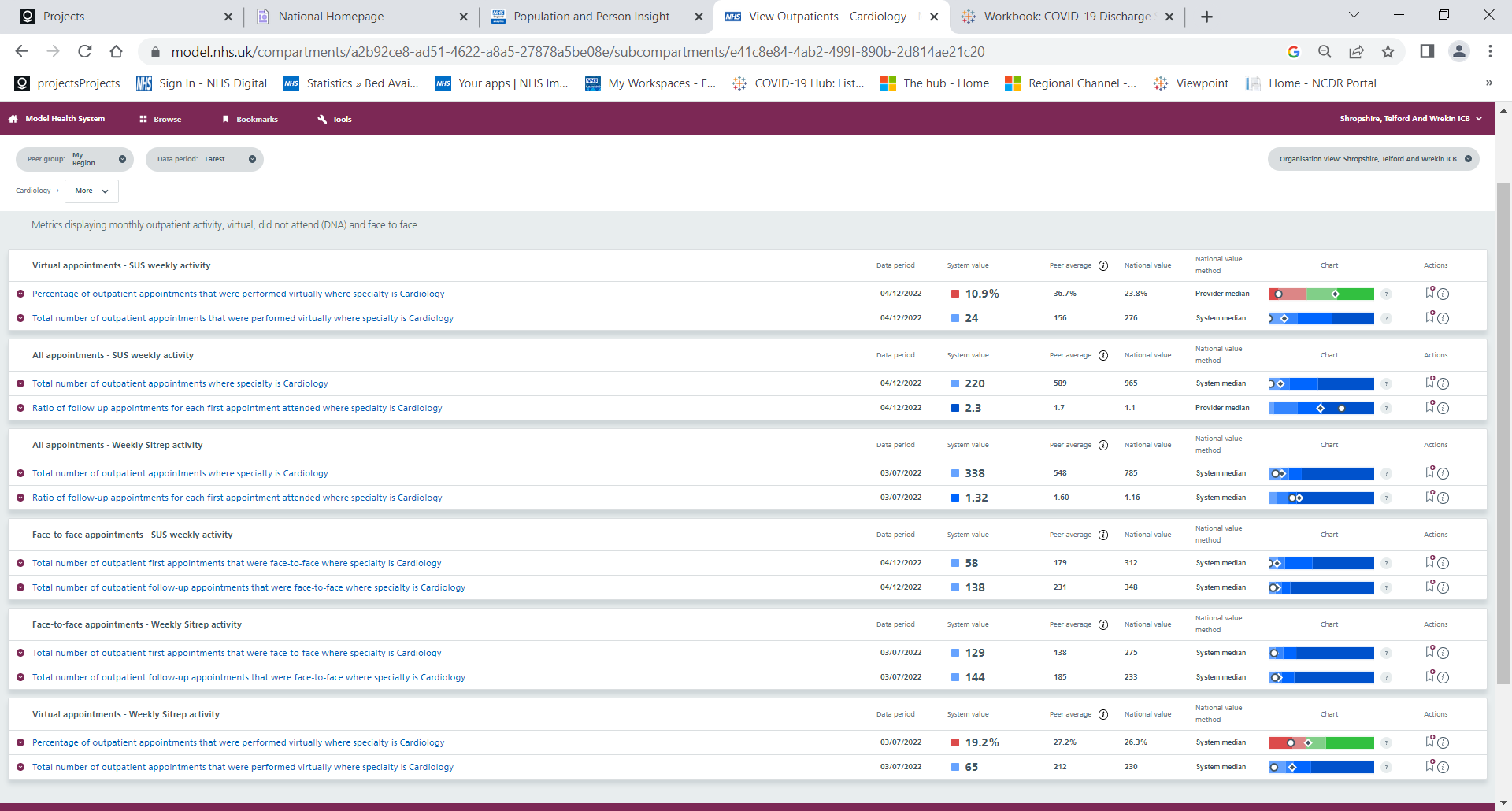 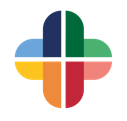 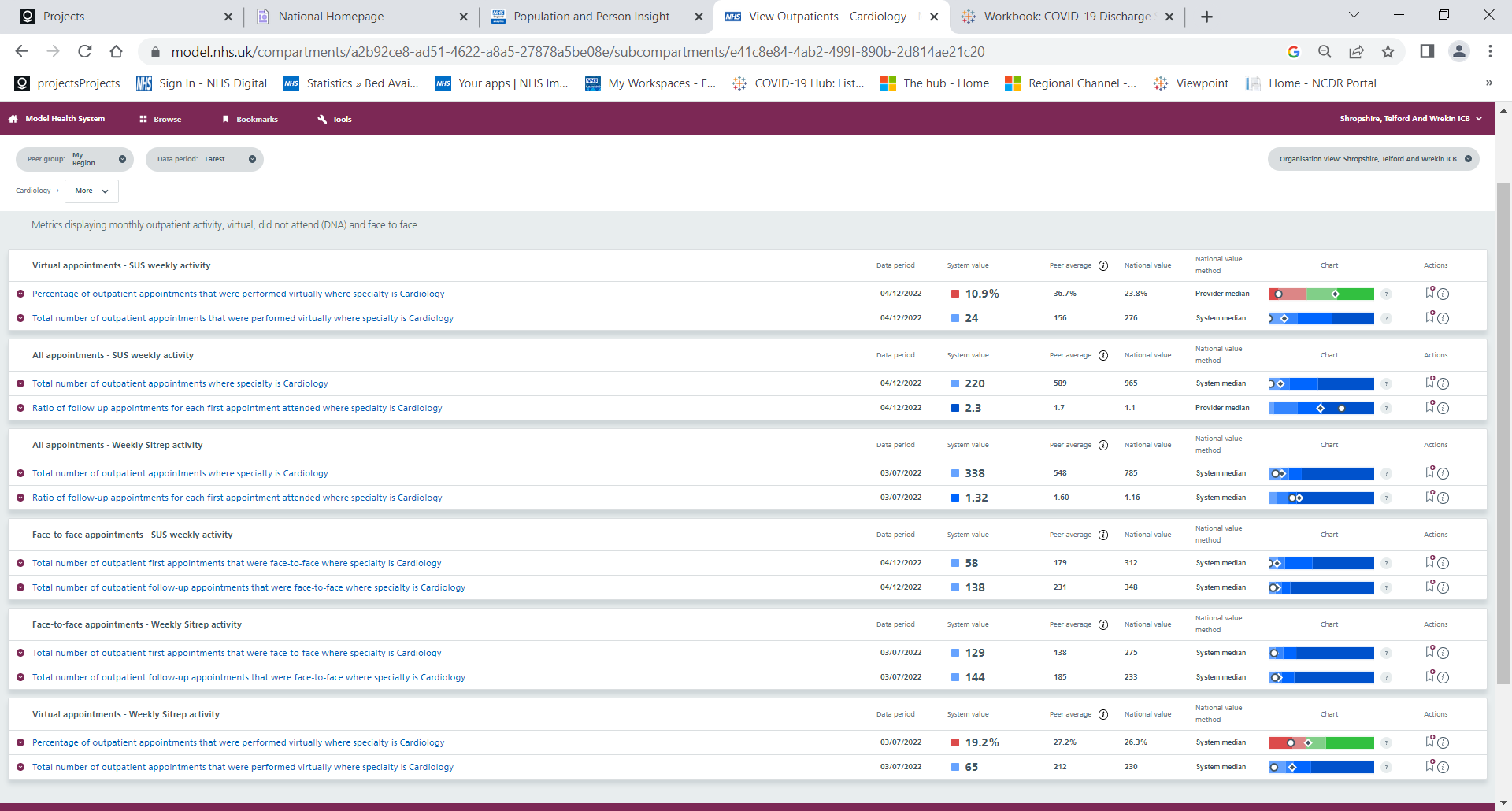 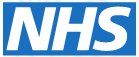 10
Public Engagement and Feedback
What our patient’s say
As an ICS we understand the importance of developing our health and care services based on the views of our local population, alongside the evidence on population health. Our residents have said they wanted ‘A person-centred approach to our care,’ and this is central to all the work we are doing. 

A recent Shropshire, Telford & Wrekin questionnaire highlighted measures which are most important to our patients. Top statements from all respondents included “Easy access to the information I need to help me make decisions about my health and care” and “Having the knowledge to help me to do what I can to prevent ill health”. Those who had long term conditions told us to focus on getting help and communications, impact of having more than one conditions, waiting times, access to ongoing care and support, transport and travel.
We asked our patients what we could do to help them be supported to live a healthier life, what services could do to provide them with better care and support and what would make it easier for them to take control of their own health and wellbeing. 

People told us that a number of things are important and should be key priorities for our ICS: 
Access and timely intervention e.g. local services that people know about, that are available when people need them (including 24 hour) and that they can get to easily, including services that can help people to live healthy lives such as affordable gyms and social groups. 
Tackling isolation and loneliness e.g. Making sure socially isolated people know what support is available to them and how to access it, including homeless people and people who do not have a named GP or relationship with services.
Consistent and reliable information and education for all ages e.g. reducing confusion by giving clear and consistent information that can be trusted, including information about services such as available appointments and giving people a single point of contact to improve consistency, including appropriate signposting and offering information and advice (e.g. advice about medication).
Services working together, including information sharing and a flexible approach to working e.g. ensuring staff know what other services are out there and talking to each other, improved referral processes, social services and the NHS working together.
Building strong communities and investment in local people e.g. supporting and promoting local groups to enable and encourage people to get together, e.g. walking groups, dementia groups.
What’s going well?

Adopting the social movement ethos approach through the Core20PLUS5 Connectors Project has been effective in engaging with our harder-to-reach populations and most importantly, getting people talking. 

NHS STW intend to use this methodology in other upcoming community outreach projects, such as the InHIP Hypertension Community Case-finding Project to ensure we focus resource on areas of most need and reduce health inequalities.
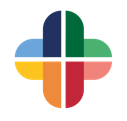 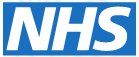 11
What are we currently doing?
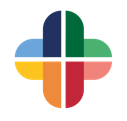 For the purpose of this plan, Primary and Secondary Prevention are defined as:
Primary Prevention – targeting individuals who are at risk of developing a medical condition and intervening to prevent onset.
Secondary Prevention – screening to identify diseases in the earliest stages and provide treatment to manage symptoms and prevent complications.
Additional detail for each programme has been included as an Appendix.
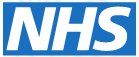 12
Moving Forward – Our Top Priorities
Cardiovascular 
Disease Prevention
To embed and align system-wide initiatives which identify (ABC) at risk populations and support people to live a healthier lifestyle.
Cardiology Transformation
To reduce non-elective heart failure presentations in Acute settings, improve cardiac rehabilitation services and explore outpatient transformation.
Stroke Improvement
To ensure early and rapid diagnosis, best practice treatment and improve rehabilitation and life after stroke.
Clinical Priorities
Accelerating MECC interventions to undertake BP checks
Monitoring and targeting unwarranted variation
System leadership to co-ordinate action to drive CVD recovery
Supporting General Practice to recover the management of key risk factors (ABC)
Recovery Objectives
Accountability and Partnership
Data Intelligence
Workforce, Training and Resources
Education and Access to Information
Diagnostics and Digital Innovation
Enablers
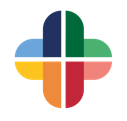 Communications and Engagement
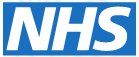 13
National CVD Recovery Objectives
Monitoring and targeting unwarranted variation in care and outcomes
Accelerating MECC interventions to undertake BP checks
Supporting General Practice to recover the management of key risk factors (ABC)
System leadership to co-ordinate action to drive CVD recovery
Continue supporting PCNs and GPs to utilise available data sources and tools for risk-stratification, case-finding and management and to reduce unwarranted variation e.g. CVD Prevention Packs, CVDPREVENT.

Ensure maximum utilisation of BP@Home and the Blood Pressure Optimisation Programme. 

Explore new opportunities for innovative management and intervention.

Provide additional training and development re Hypertension for Primary Care workforce.
STW will continue to explore a variety of data sources (including CVDPREVENT, CVDACTION and local Heat Map data) to provide up to date, granular data, enabling a Population Health Management Approach in reducing health inequalities and to reduce unwarranted variation.
STW will continue to work with system partners to deliver case-finding and management interventions across all areas (Community Outreach, Primary Care and Secondary Care) to improve prevention and accelerate Make Every Contact Count (MECC) interventions. 

Utilise learning from Core20PLUS-focused community outreach projects to better engage with and support our harder-to-reach populations. 

Continue to explore and support innovation (including digital and diagnostics), such as Community Diagnostic Centres, Virtual Ward and Blood Pressure Monitoring @ Home, whilst embedding mitigations against digital exclusion).​
To ensure continued, strong accountability and partnership working across the ICS, with dedicated CVD leads at Executive, Clinical and PCN level. 

To establish a strong governance framework for CVD Prevention, ensuring this aligns and coordinates with programmes of work targeting linked co-morbidities e.g. Diabetes, Stroke, Dementia and Cardiology Transformation.

Develop a comprehensive CVD Recovery Strategy based on further analysis of local data and in line with identified local priorities (incl. Cardiology, Stroke, Diabetes, Dementia, Chronic Kidney Disease and reducing health inequalities, including mental health).
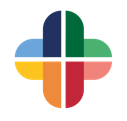 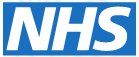 14
Local Recovery Objectives
ABC Case-finding and Management
Population-wide Prevention
Reducing Health Inequalities
Embed successful approaches to tackling health inequalities across programmes e.g. Core Connectors, education and case-finding. 

Exploring pathways and services for people who experience homelessness and drug-users.

Exploring innovative measures to increase uptake of Physical Health Checks for populations at most-risk, including people with Severe Mental Illness (SMI) and Learning Disabilities (LD).

Embedding Physical Health Checks for patients within Mental Health Services.
Continue supporting PCNs to implement the Network Contract DES and IIF requirements focused on case-finding and management of Hypertension, high Cholesterol and AF.

Implementation of the Direct Oral Anticoagulants (DOACs) Framework, specifically in relation to case-finding and management of AF.

InHIP Project (community Hypertension case-finding, specifically focused on Core20PLUS)

InHIP Project (Lipid Optimal Management) to support the detection and management of high cholesterol across both Primary and Secondary Care.
Develop a system-wide Population Health Management Approach which sets the direction for all service development and key areas of focus and outreach.

Continued offer of local Healthy Lives/Lifestyle services and community outreach programmes by Local Authorities (to support healthier living incl. physical activity, smoking cessation, diet advice, exercise, and alcohol and drug-users services).

Collaboratively embedding National programmes for Smoking, Alcohol and Weight Management, including the initiation of the NHS Low Calorie Diet Programme (November 23).
1st Line Prevention, Risk Identification and Management
Cardiology Outpatients
Heart Failure
Stroke and Co-morbidity Risk Factors
Integrate and align system transformation work to provide a coordinated approach CVD Prevention across co-morbidities, including:
Stroke Improvement – this programme is currently in development but will work closely with the North Midlands ISDN to implement the recommendations in the LTP and GIRFT.
Implementation of the STW Dementia Vision Strategy, including advanced care plans, meaningful annual reviews and clear pathways to assessment services. 
Diabetes Transformation – this programme is currently in development.
Chronic Kidney Disease and Mental Health Patients – programmes in development.
Agree priority actions within the STW Cardiology Transformation Programme – newly initiated (aligned to CPIP and GIRFT).

Increased focus on early and rapid diagnosis to reduce non-elective heart failure presentations.

Embed community service provision for heart failure patients, including diagnostics (echocardiography) and access to HF nurses.

Utilise and explore innovative measures to support patients, such as Virtual Ward and management of HF at home.
Agree priority actions within the STW Cardiology Transformation Programme (newly initiated) and Outpatient Transformation Programme.

Reduce cardiology outpatient appointments.

Undertake patient engagement to inform service transformation. 

Explore innovative measures to support cardiology outpatients e.g. Patient Initiated Follow-up, Remote Monitoring/Virtual Ward.
System-wide Transformation Programmes for Key Risk Factors and Outlier Areas
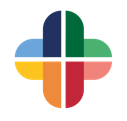 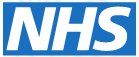 15
Comms. And Engagement Objectives
STW commits to raising awareness of CVD Prevention and will undertaken the following actions in line with CVD recovery:
Undertake a co-ordinated Comms. and Engagement exercise to understand the thoughts and needs of local people in relation to Outpatient, Cardiac and Stroke services. This will inform our developing Cardiology and Stroke Transformation Programmes. 

Work with system partners to provide and maintain reliable and up-to-date resources on CVD, healthier living and where you can check your ABCs e.g. GPs, Community Pharmacies, Outreach Programmes.

Continue upskilling workforce (Primary Care and Volunteer Champions programmes) through focused training and development based on CVD Prevention (ABC, Heart Failure), Health Literacy and MECC.

Embed the Core20PLUS Connectors social movement ethos to empower our communities to raise awareness of CVD conditions, risks and preventative measures.

STW will align local comms. and campaigns with national campaigns to deliver key messaging with greater impact.
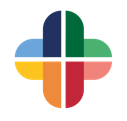 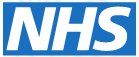 16
System Governance
SRO: Gareth Robinson, Executive Director of Delivery and Transformation
CVD Lead: Tracey Jones, Director of MH, LD&A, CYP and ICB Lead for LTP and Health Inequalities
Clinical Lead: Dr Matthew Bird, GP and CVD Prevention Clinical Lead
Governance around CVD Prevention is a developing picture. The below structures represent an initial draft of how our current governance links together, however, this is yet to be fully determined as the ICS continues to develop and stabilise.
Integrated Care Board
Health and Wellbeing Board
Population Health Management Board
Integrated Delivery Committee
Local Transformation Programmes (Outpatient, Hospital and Local Care)
Joint Commissioning Board
Nationally Driven Prevention
LA Driven Holistic Prevention
Transformation Programmes
NHS Driven Prevention
Tobacco Dependency Steering Group
Cardiology Transformation Delivery Group
Stroke
Alcohol Care Teams – Trust Led
Place-based Boards
CVD Prevention Group
PCN Development
Dementia
CVD Operational Working Groups
Cardiology Clinical and Professional Advisory Group
Obesity and Weight Management is discussed by respective stakeholders in service-related committees
Steering Groups for Healthy Lifestyle Improvements
Diabetes Transformation
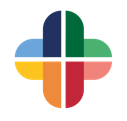 17
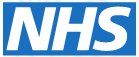 Summary and Next Steps
Overall, STW has a mixed geography consisting of both significantly urban and rural areas. The system will embed a population-health management approach and explore new data sources to ensure we focus and design services in line with the greatest needs of the population.

STW has an increasing number of programmes which focus on supporting people to live healthier lives through behaviour change (ranging from CYP to Adults). Work will be undertaken to ensure these programmes are targeted towards people of most need, in line with the Core20PLUS.

Work will be undertaken to ensure case-finding and management of ABC is embedded as a system-wide, MECC approach and that people are aware of the local services on offer. This includes provision in General Practice, Secondary Care, Community Pharmacy and Community Outreach.

A number of transformation programmes focusing on key risk-factors and CVD conditions, including Heart Failure, Stroke and Diabetes, have been newly initiated and will develop over the next 12 months. In the coming months, programmes will set priorities based on local data and national guidance to improve local outcomes. These priorities will form part of STWs CVD Recovery Strategy for 2023/24 and further detail will be provided in the next iteration of this plan.

STW will align and coordinate these programmes through strong governance arrangements to ensure a system-wide, organised approach to CVD recovery. 

Based on the high-level priorities outlined in this plan, STW will develop a comprehensive milestone plan by April 2023 which expands on the headline objectives and details the actions being taken to meet the ambitions of the Long Term Plan.
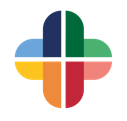 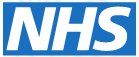 Appendices – Programme Details
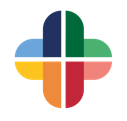 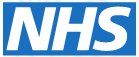 19
Appendices – Programme Details
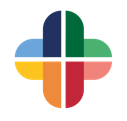 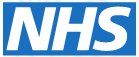 20
Appendices – Programme Details
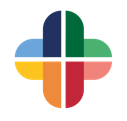 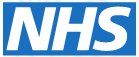 21
Appendices – Programme Details
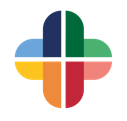 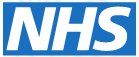 22
Appendices – Programme Details
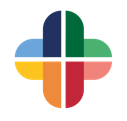 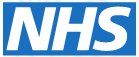 23
Appendices – Programme Details
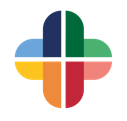 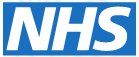 24
Appendices – Programme Details
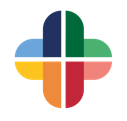 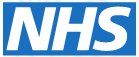 25
Appendices – Programme Details
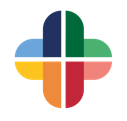 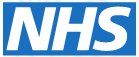 26